Autonomous Navigation 
Based on
 2-Point Correspondence 
using ROS
Submitted By: Li-tal Kupperman, Ran Breuer

Advisor: Majd Srour, Prof. Ehud Rivlin

Intelligence Systems Laboratory, CS, Technion.
The Problem
Robot navigation to a given target using only visual tools, in an unknown indoor planar environment.
The target is given as an image, taken from the target pose.
The Method
At each step, a picture is captured from the current position of the robot.
The new picture is being compared to the target picture.
The Algorithm computes the rotation and translation to the target pose
What Makes it So Unique
We use a special structure of the Essential Matrix for a planar scene.
Using only 2-point correspondence
Precision and numerical stability
Our Components
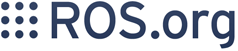 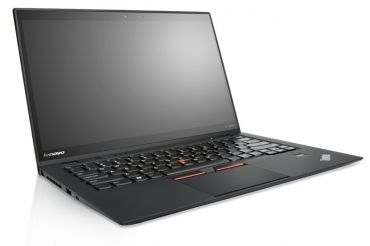 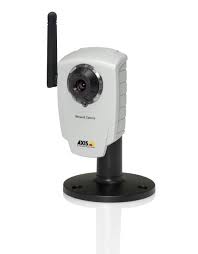 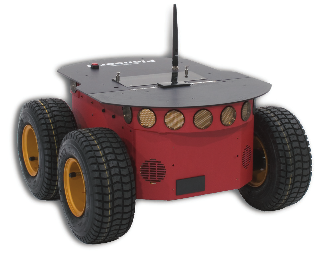 Background
Epipolar Geometry
Epipolar Point
Epipolar Line
Homography
Essential Matrix
Epipolar Geometry
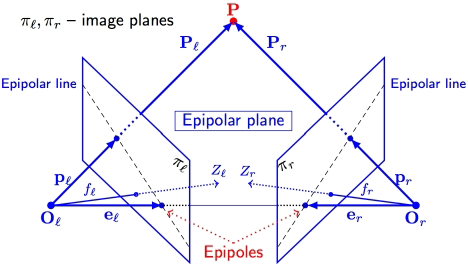 Center Of Projection
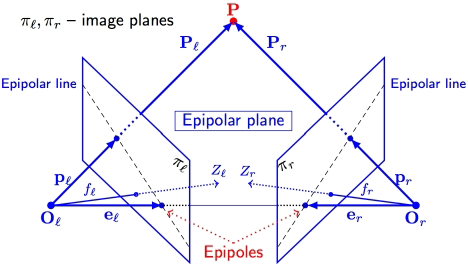 Epipolar Point
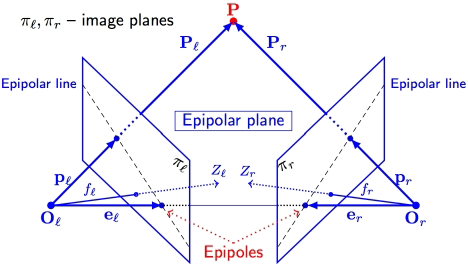 Epipolar Lines
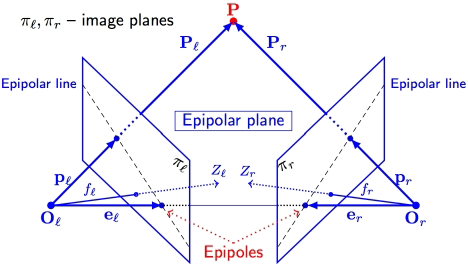 Homography
3x3 matrix.
Describes the relation between a plane and an image of the plane.
One image – Warping and rotating the image, to be correlated with the plane.
Two images – Describes how 2 images are related to one another, by mapping epipolar lines.
Essential Matrix
3x3 matrix.
Relates corresponding points in two images.
Calibrated version of the Fundamental matrix.
                , where P ’,P are two points in the images.
Useful for determining the translation and rotation between two images.
The rotation matrix can be fully recovered.
Translation up to a scale
Essential Matrix in Planar Model
Movement is limited to        plane
Rotation around Y axis only
Rotation matrix & Translation vector -
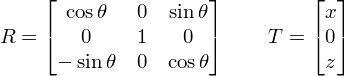 Essential Matrix in Planar Model
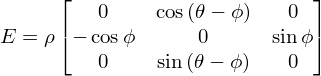 Algorithm & Implementation
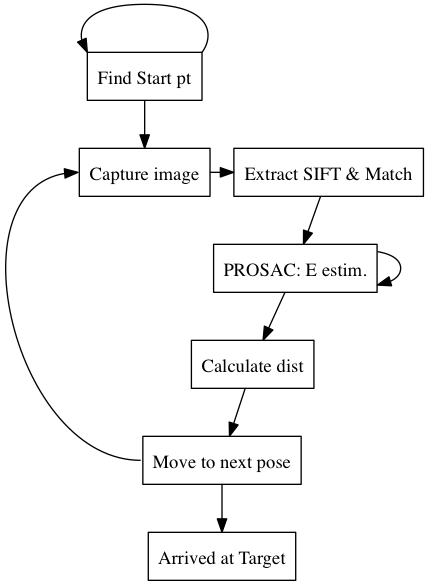 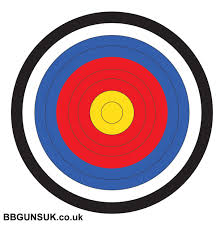 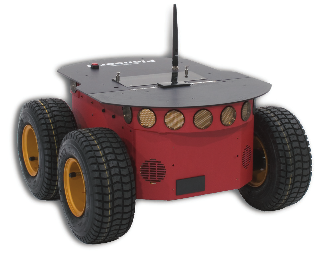 Program Workflow
Input : Target image.
Capture an image from the current pose.
Extract and match features from both images.
Filter the largest inliers set using PROSAC.
Using the best model estimated, extract matrices R and T.
Calculate the distance to target.
Move to a new pose and repeat step 1 until target pose is reached.
Starting position & correspondence
Finding a good starting point – 
Scanning and covering 360° of the room.  
Finding correspondence – 
Using  SIFT method and Brute force matching
Eliminate bad matches
Estimating E
Estimating the Essential Matrix



Only 2 point correspondence to estimate E.
Using a variation of PROSAC.
Finding the largest inlier set that agree with E.
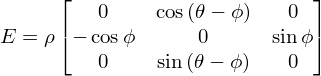 Estimating E (Cont.)
Estimating the Essential Matrix  (cont.)
Linear equation matrix Ax = 0:
	
Where

Constrained version
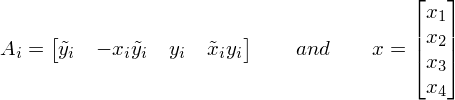 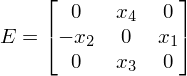 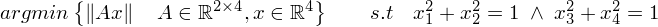 Estimating E (Cont.)
Estimating the Essential Matrix  (cont.)
Unit circle and ellipse intersection
Using SVD.
Possible results:
2 (or 4) intersection points - use for our E.
No intersection  points – no solution.
Infinite number of points – Pure Rotation.
What’s the next step?
Pure Rotation – 
Robot at target, but wrong orientation.  
Calculating Distance
With the help of a third image.
2 Methods implemented:
Triangle
Cross ratio
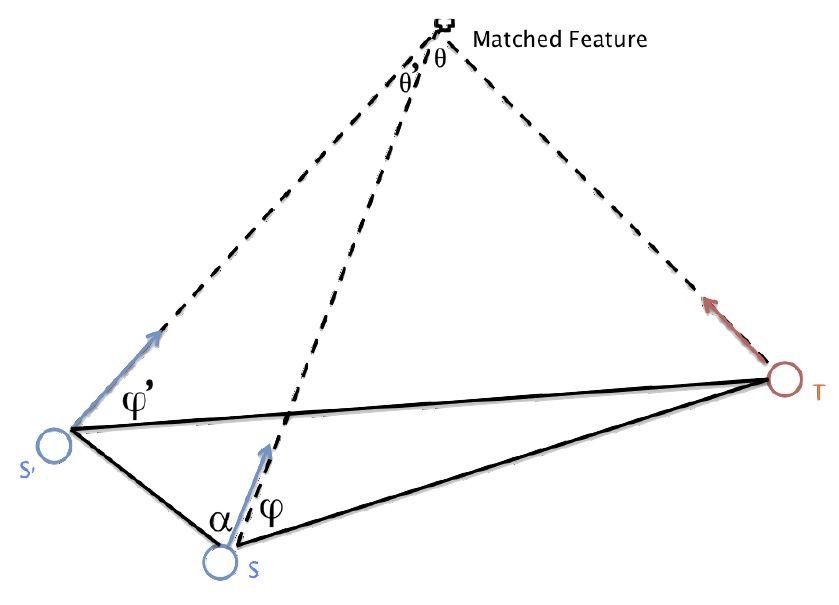 Design and Implementation
Using ROS nodes to communicate between modules, the robot and the camera.
Auto Navigator – main module.
Robot Controller
Image Capturer + Undistorted
Epipolar Solver
Auto Navigator Interface Diagram
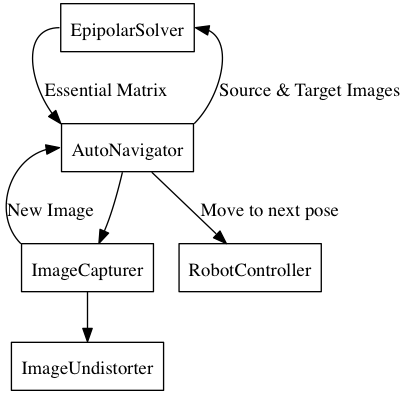 Using ROS
Based on Nodes – services.
subscribe or publish from\to a Topic.
ROSARIA – controlling the robot.
Axis Camera – photo stream, capturing images.
Challenges
Eliminating bad images
Algorithm divergence near target (Triangle method)
Computing distance to target
Restarting after bad step
Algorithm troubles with a dominant plane
Experimental Test Results
Convergence : 3-8 iterations, 1-20cm from target.
Triangle method algorithm diverges when close to target.
Comparing distance calculation method
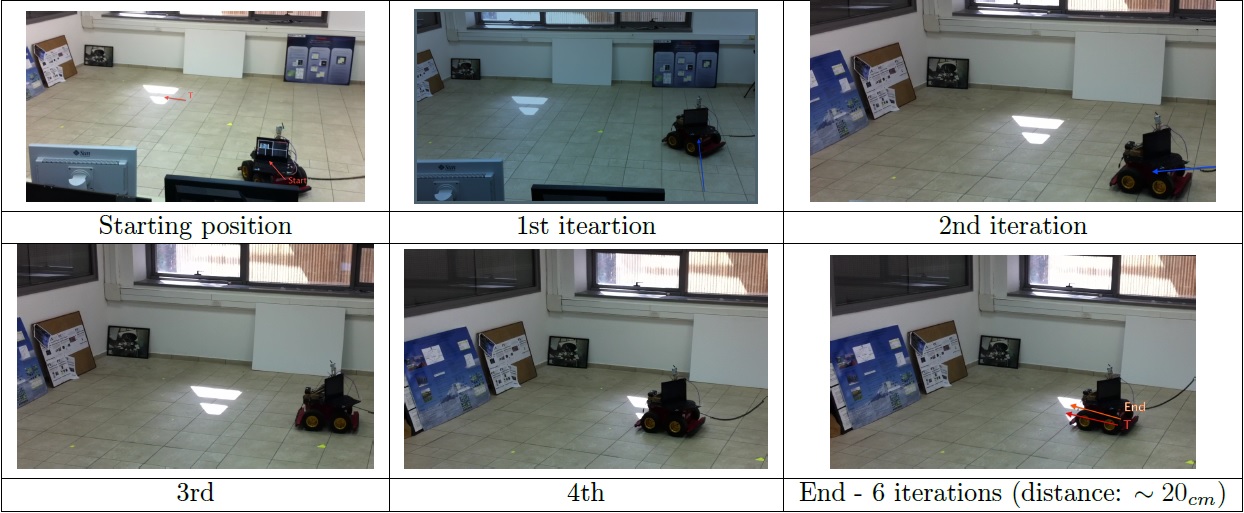 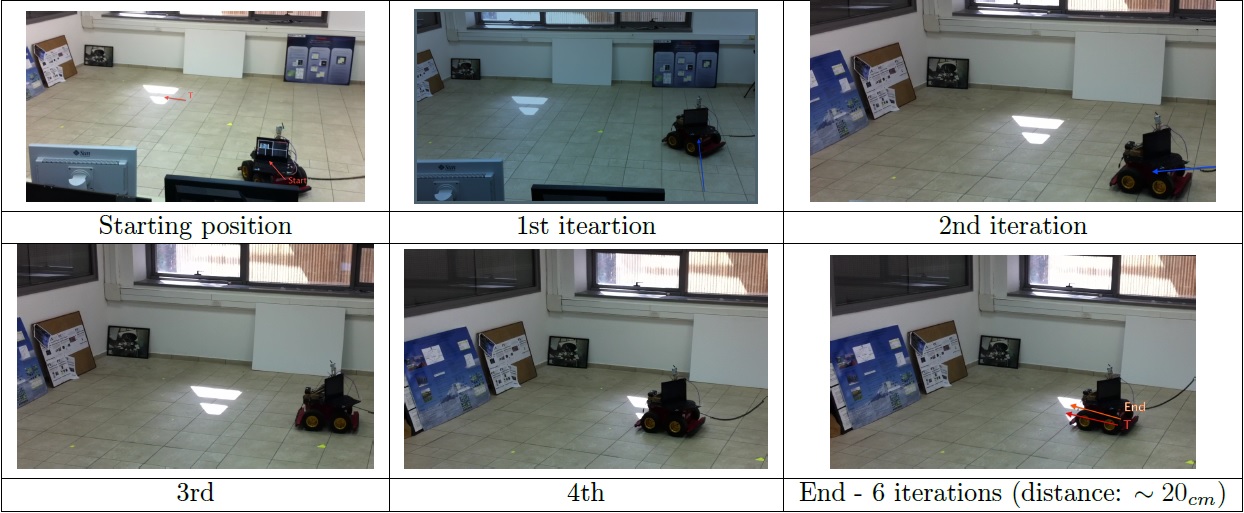 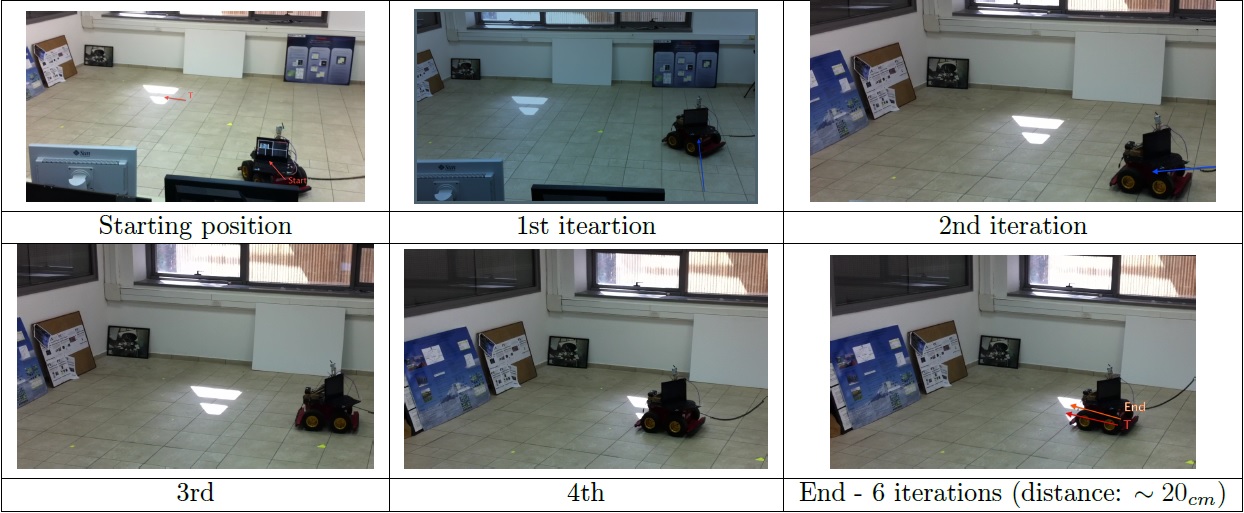 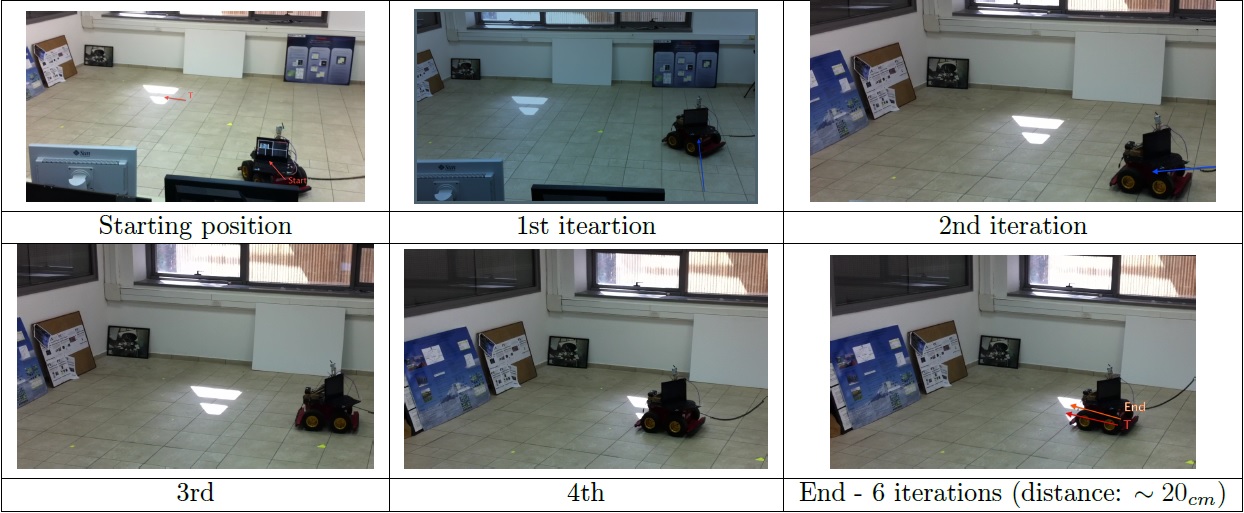 Target Image
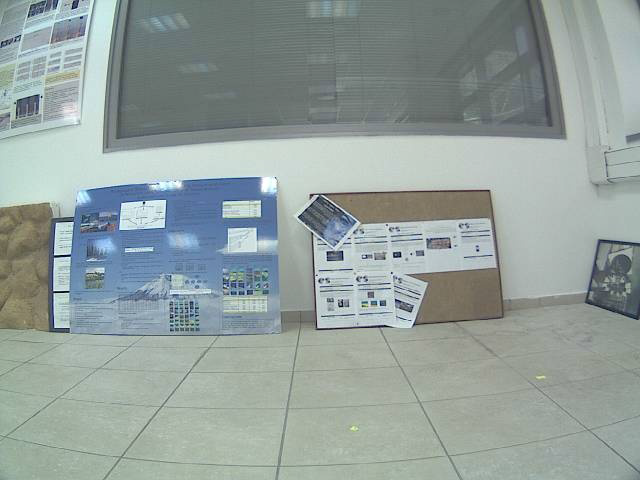 Starting Position
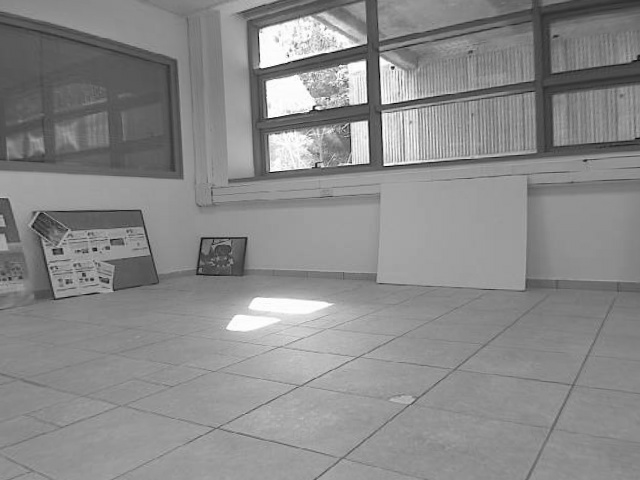 Midway – 2nd iteration
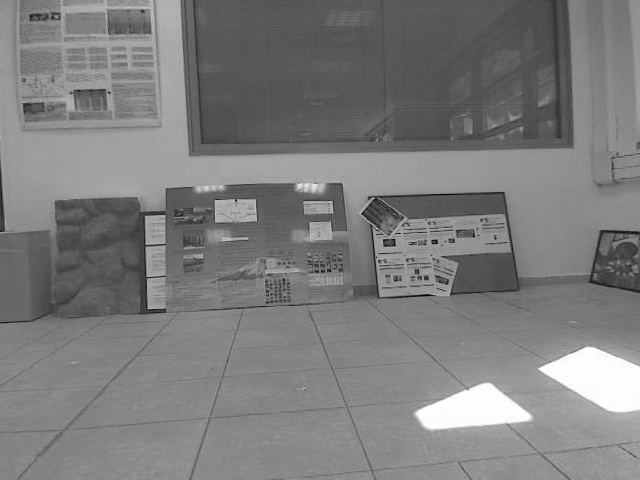 The End
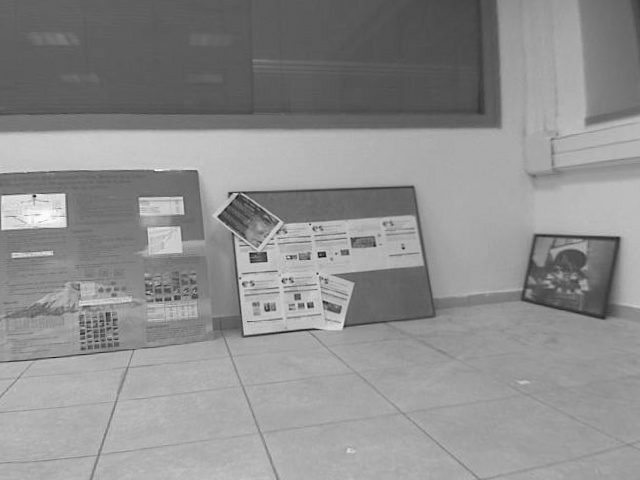 Target VS. The End
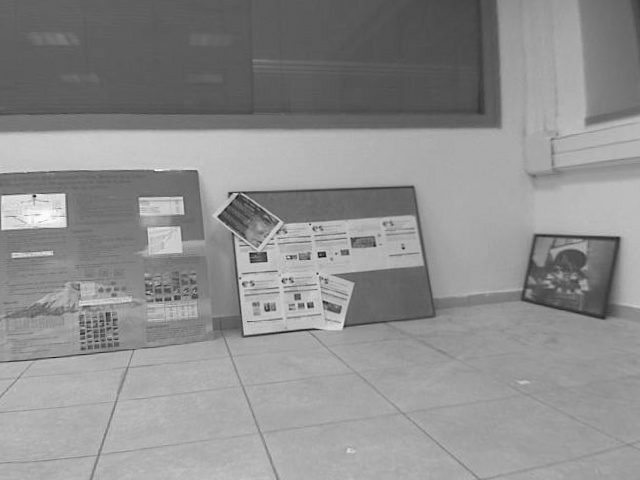 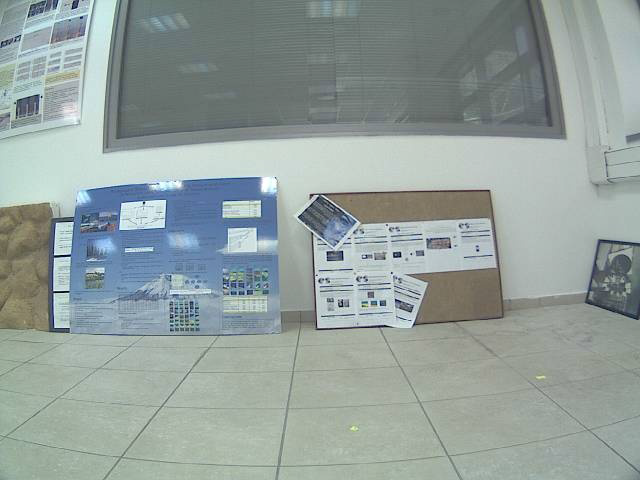 Target
End
Measurables
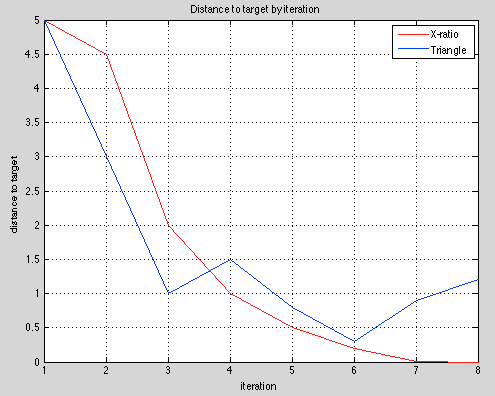 Distance to target by iterations
Measurables
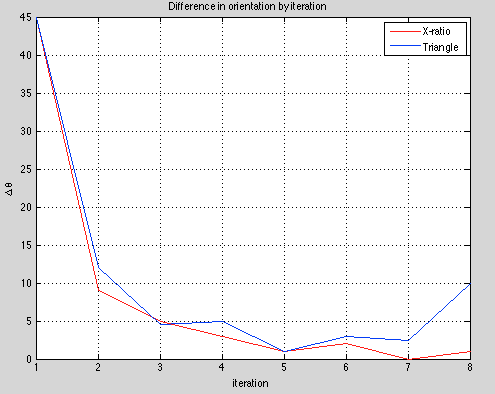 Summary
Vision based navigation can deduce orientation and distance using:
Feature matching
Essential Matrix
Planar movement
Unique Essential Matrix structure.
2-point correspondence.
The algorithm quickly converges close to the target – pose + orientation.
Future Work
Solving divergence at target pose.
Better elimination of “bad” image sources (wrong poses).
Qualifier for better matches and features for a more efficient estimation each step.
Solve issue with dominant plane scene